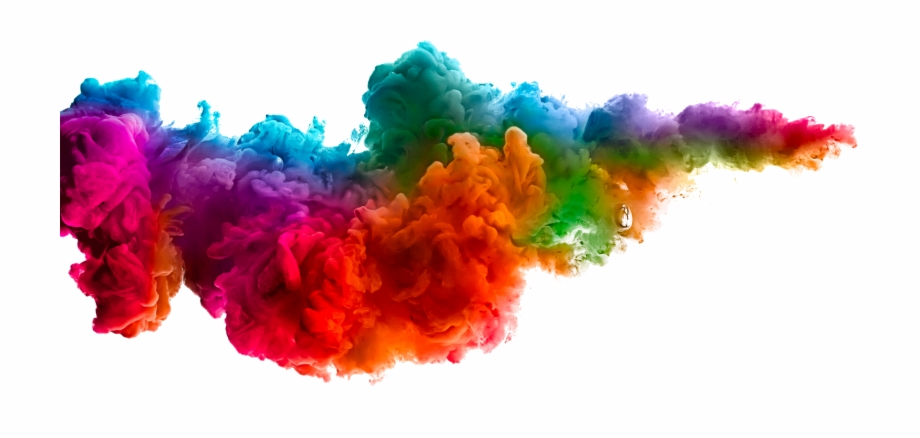 স্বাগতম
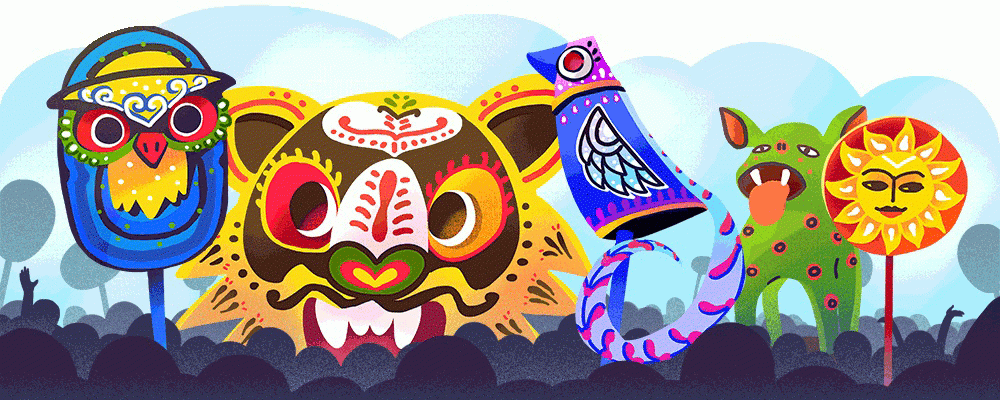 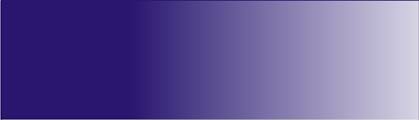 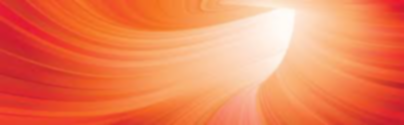 শিক্ষক পরিচিতিঃ
পাঠ পরিচিতিঃ
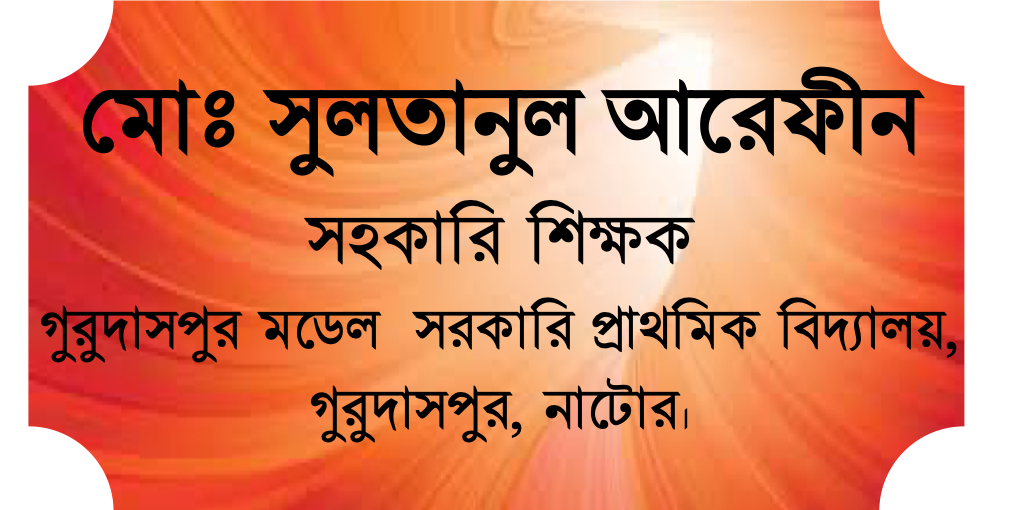 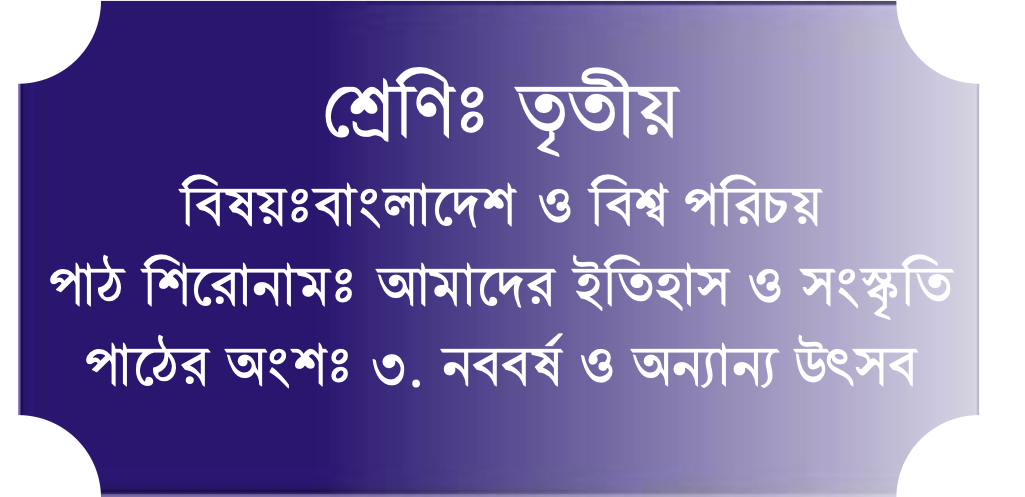 আবেগ সৃষ্টি
চলো একটি ভিডিও উপভোগ করি
ভিডিও লিঙ্কঃ
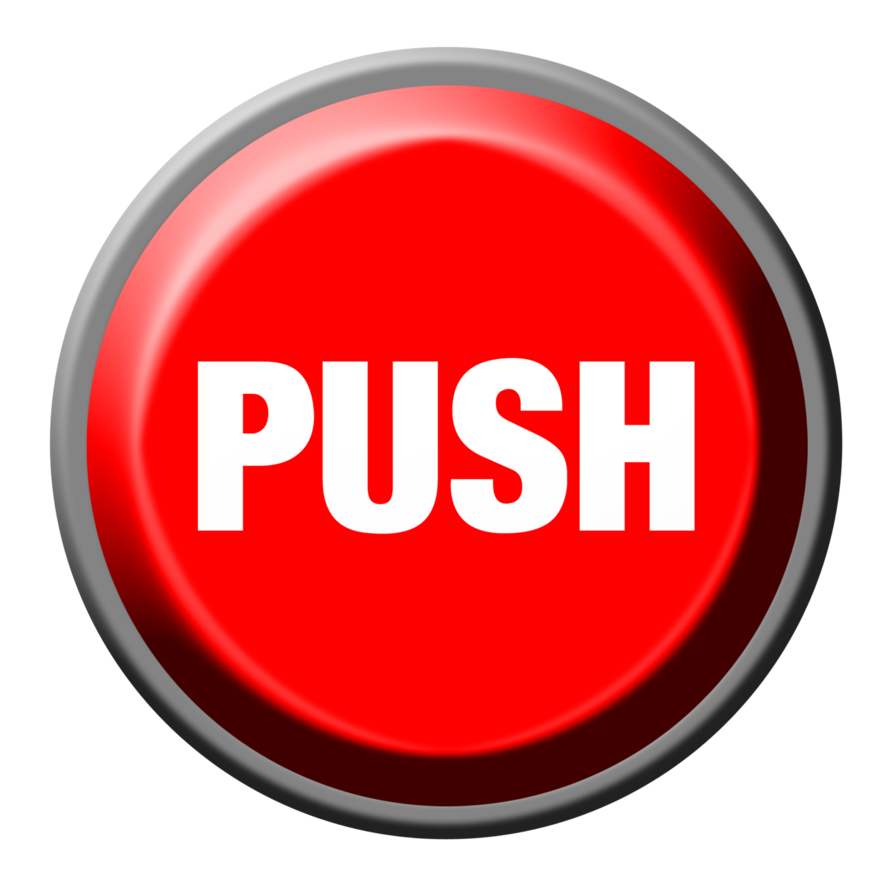 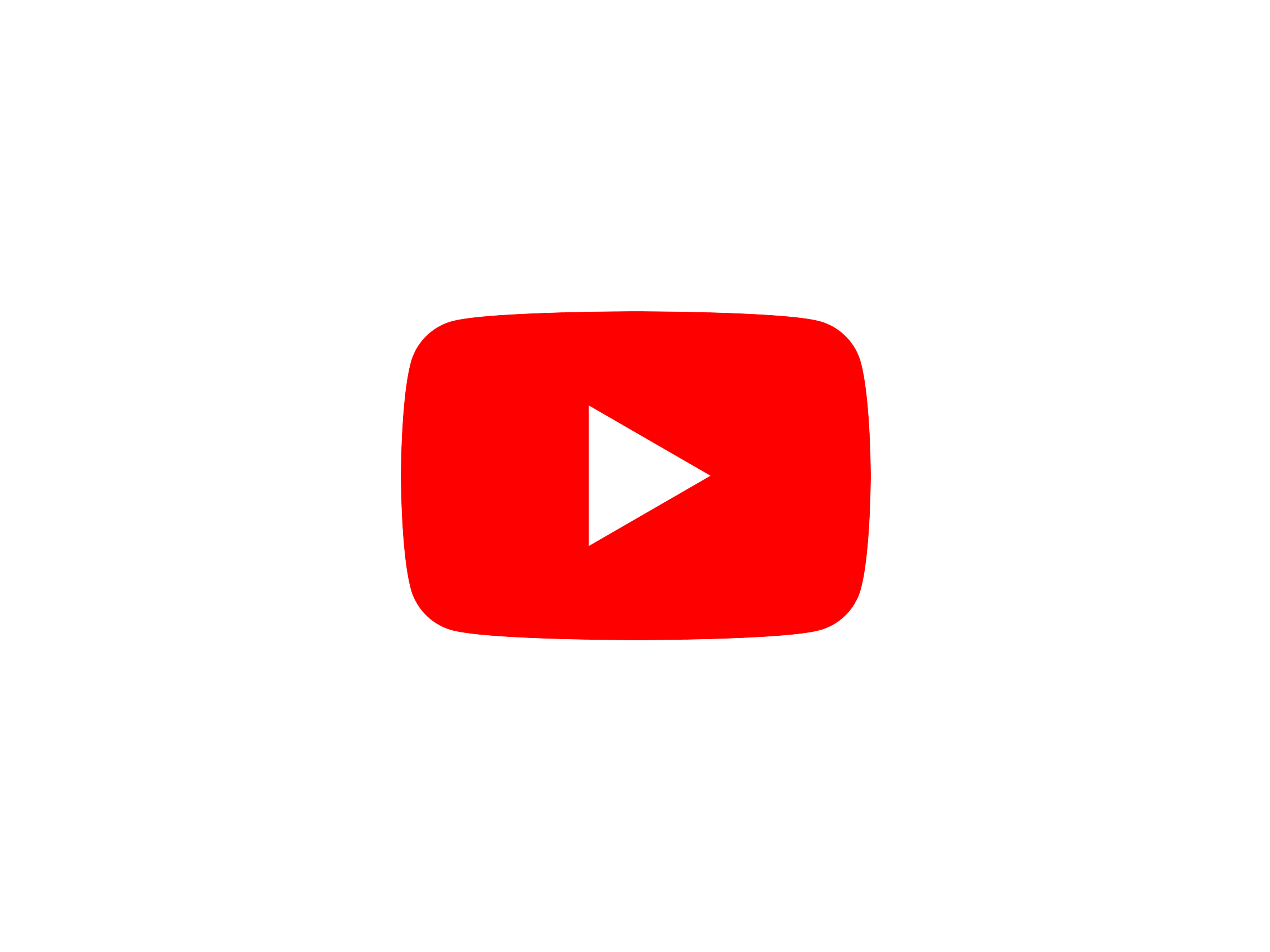 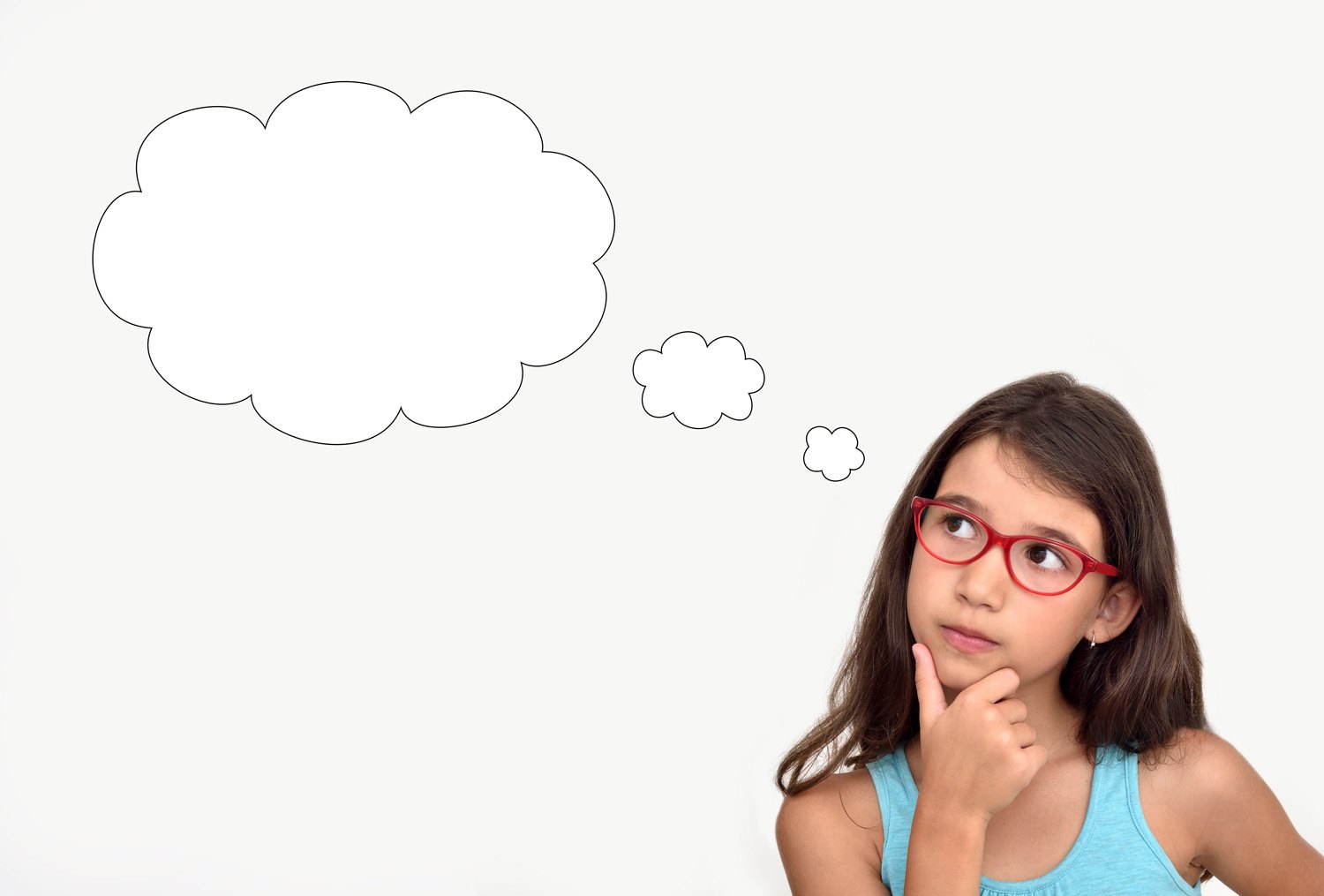 এসো আমরা এখন একটি ছবি দেখি এবং প্রশ্নগুলোর উত্তর দিতে চেষ্ঠা করি
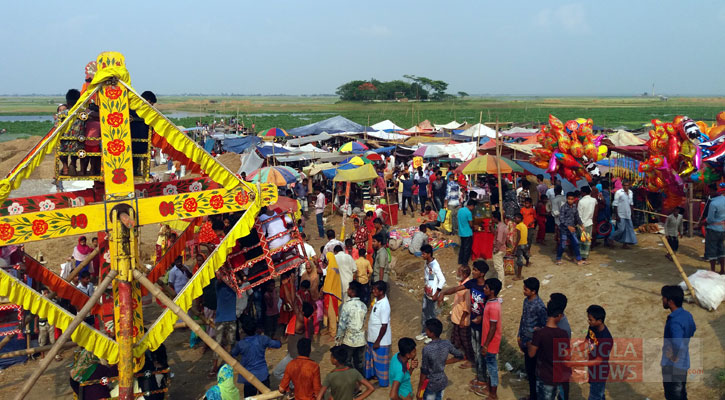 ধন্যবাদ সবাইকে। একটু চিন্তা করে বলতো আজকেআমাদের পাঠের বিষয় কী হতে পারে।
আমাদের দেশে মেলা হয় এমন বিশেষ কয়েকটি দিনের নাম বল।
আমাদের দেশে বিশেষ বিশেষ দিনে মেলা হয়।
আমাদের দেশে কখন মেলা হয়?
এটি একটি মেলার দৃশ্য।
এটি কিসের দৃশ্য?
পহেলা বৈশাখ, অগ্রহায়ন মাসে নবান্ন, পৌষ মাসে পৌষ মেলা ইত্যাদি।
আমাদের আজকের  পাঠ
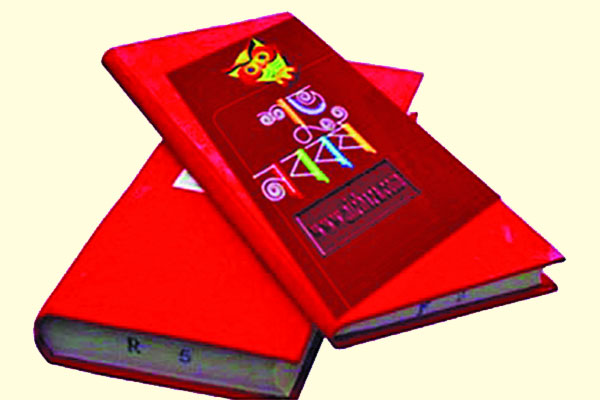 চলো আজকে আমরা নববর্ষ ও অন্যান্য উৎসব সম্পর্কে পড়ব।
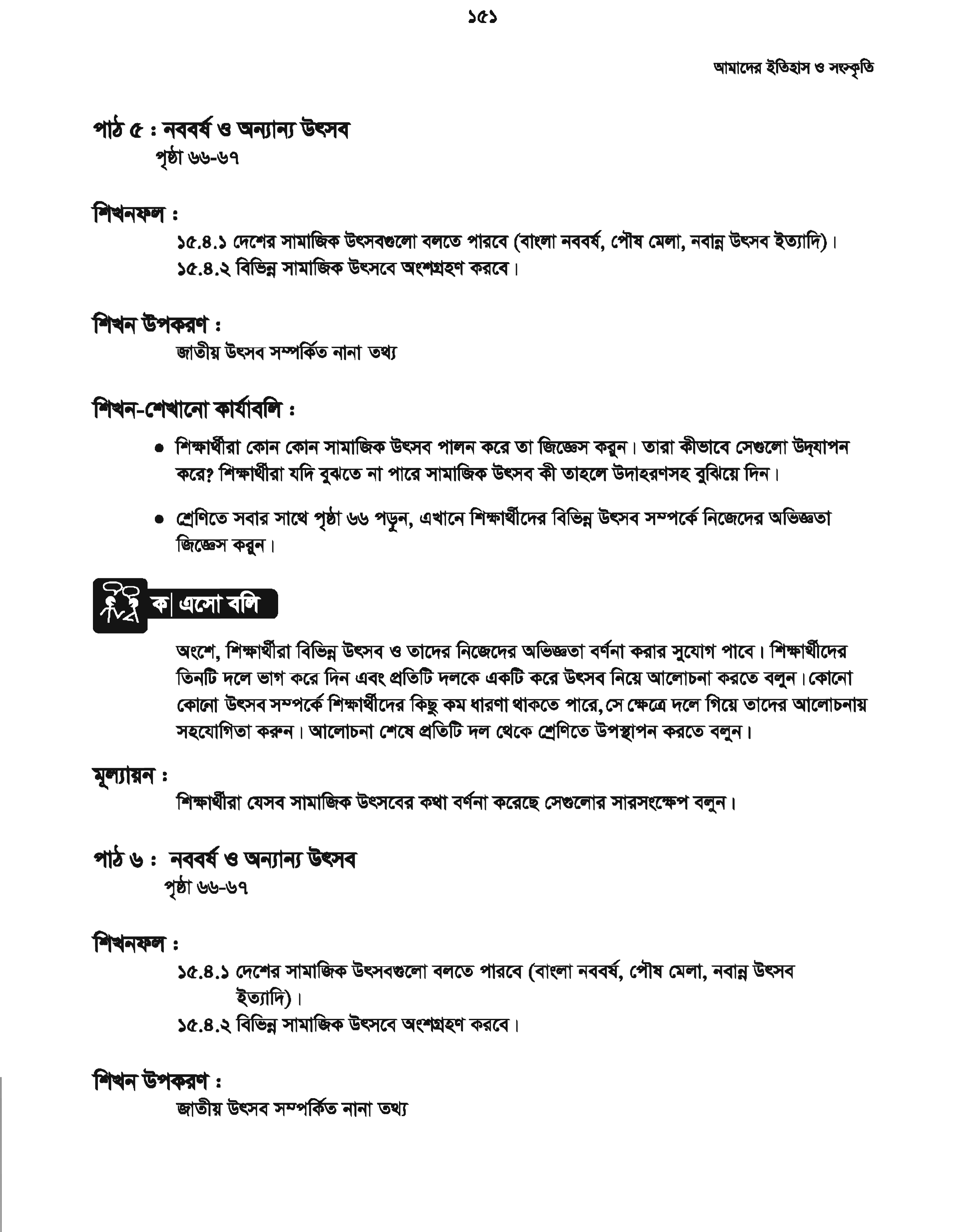 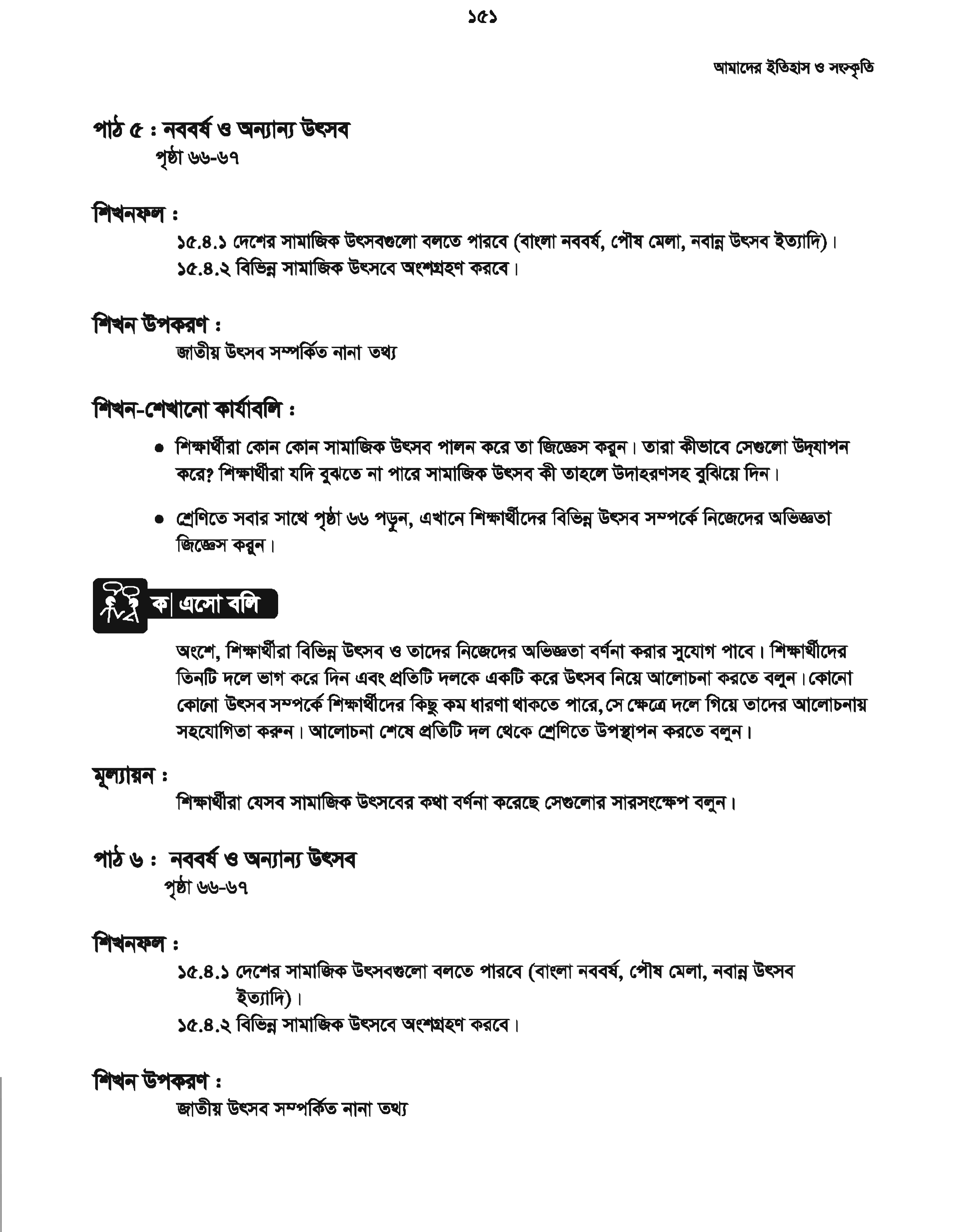 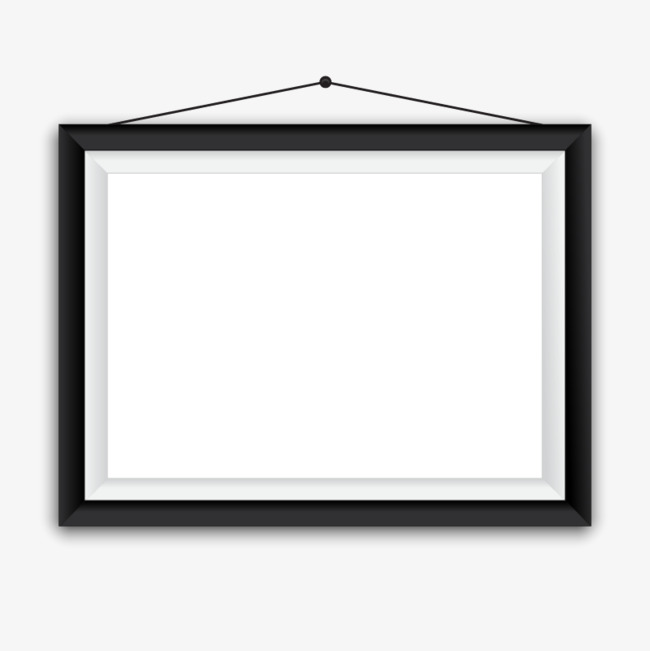 চলো কিছু ছবি দেখি
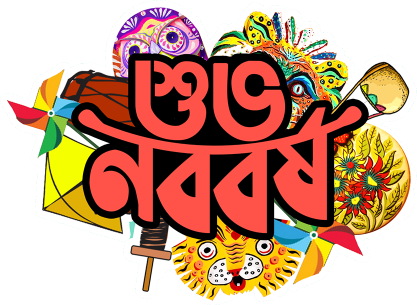 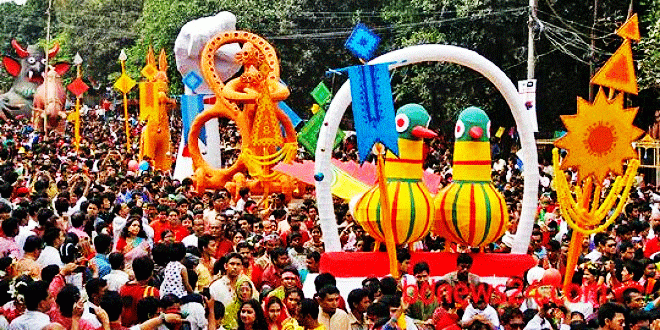 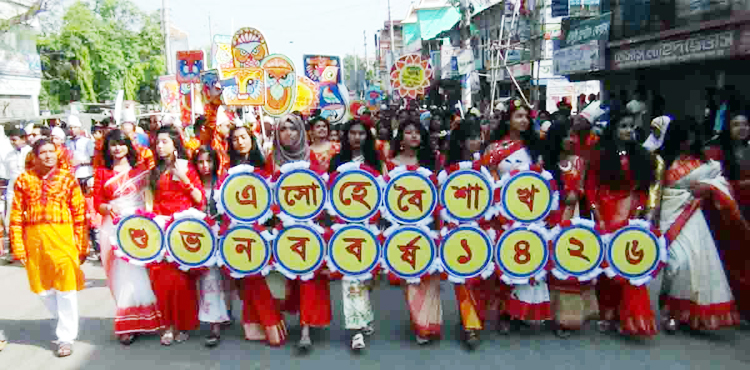 নববর্ষ বরণ ও  এ উপলক্ষ্যে  নানা আয়োজন
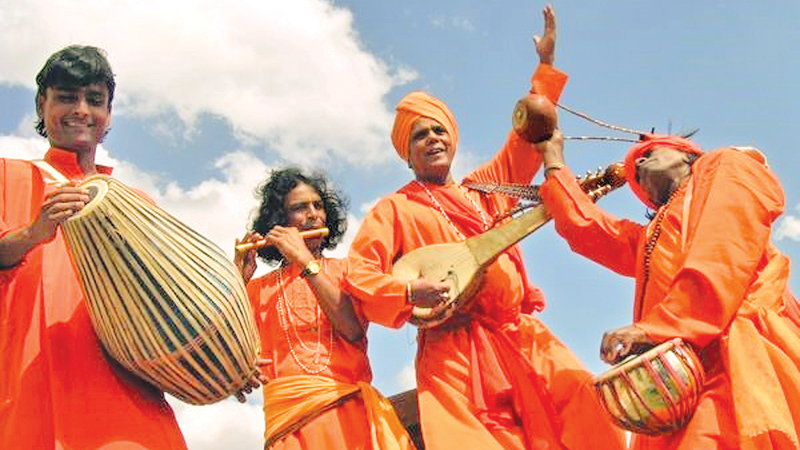 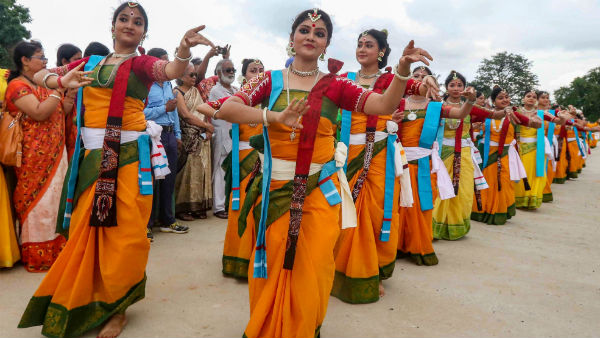 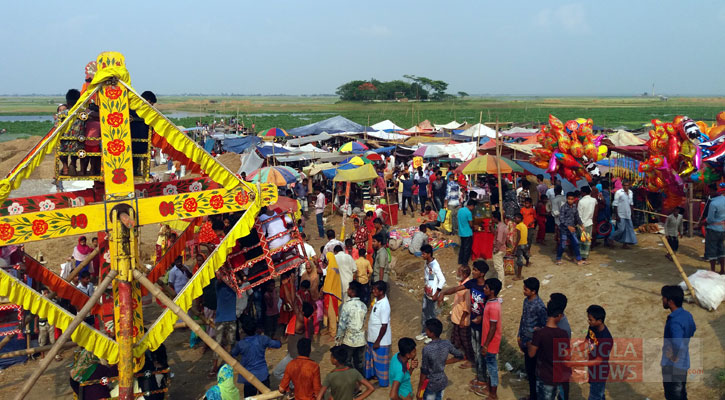 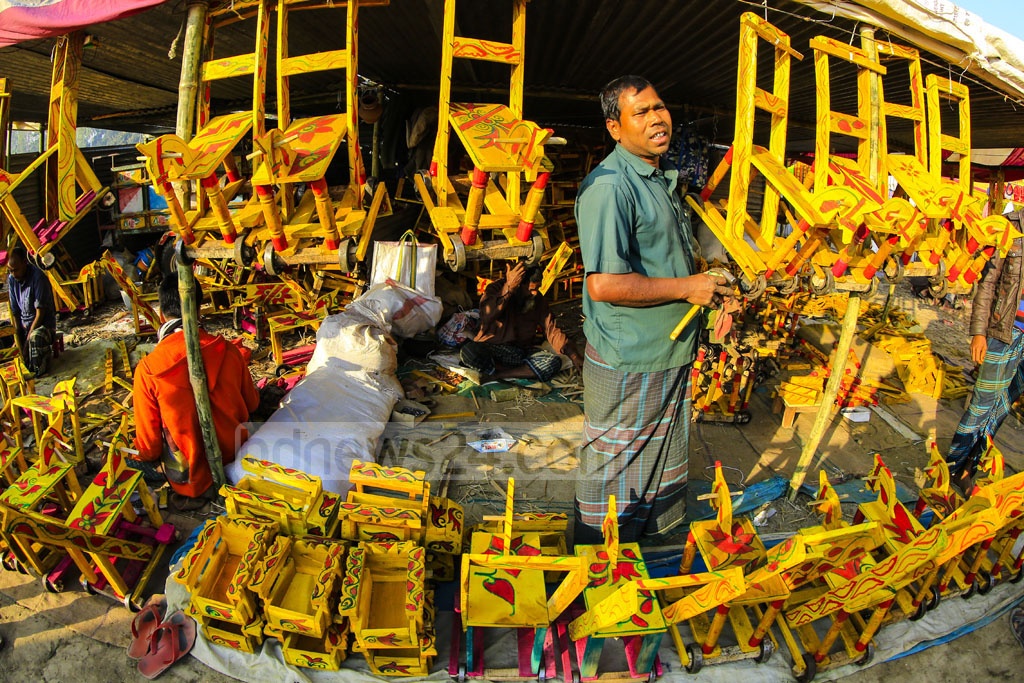 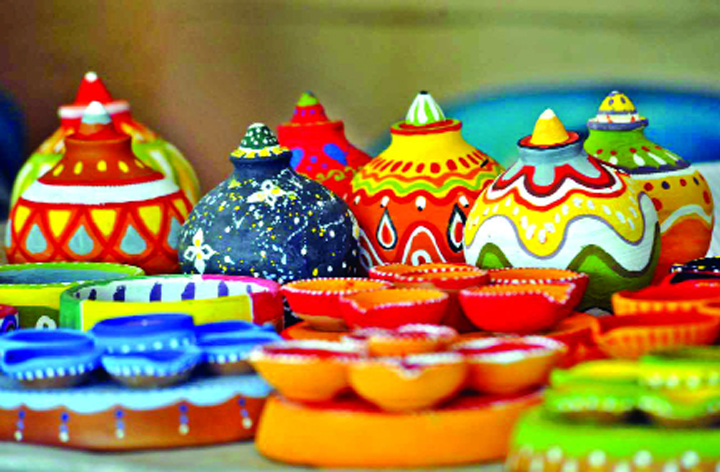 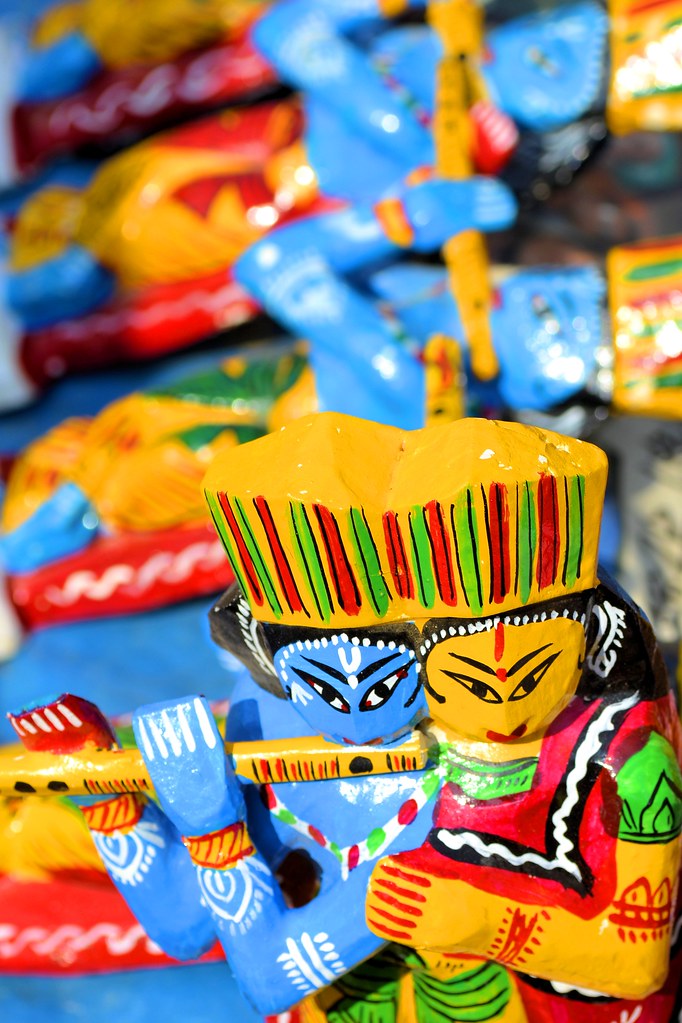 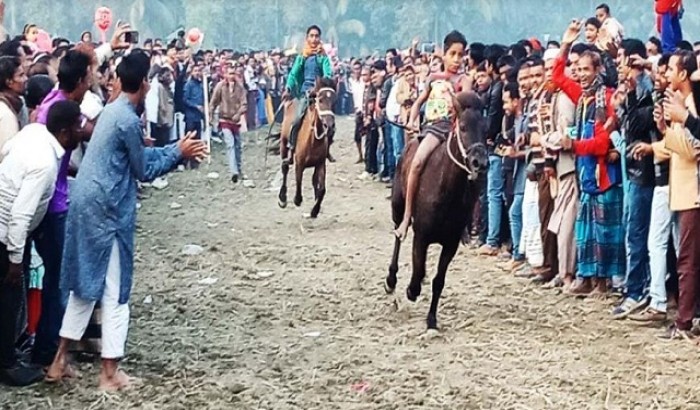 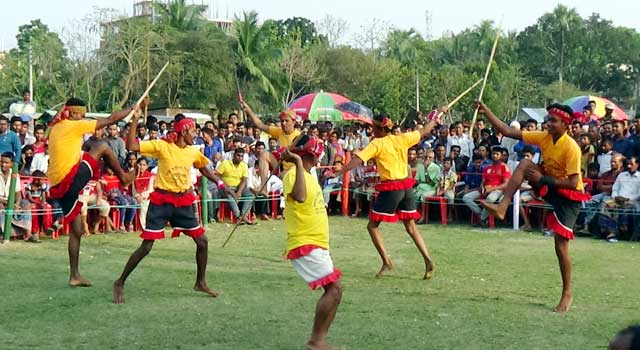 নববর্ষ বরণ ও  এ উপলক্ষ্যে  নানা আয়োজন
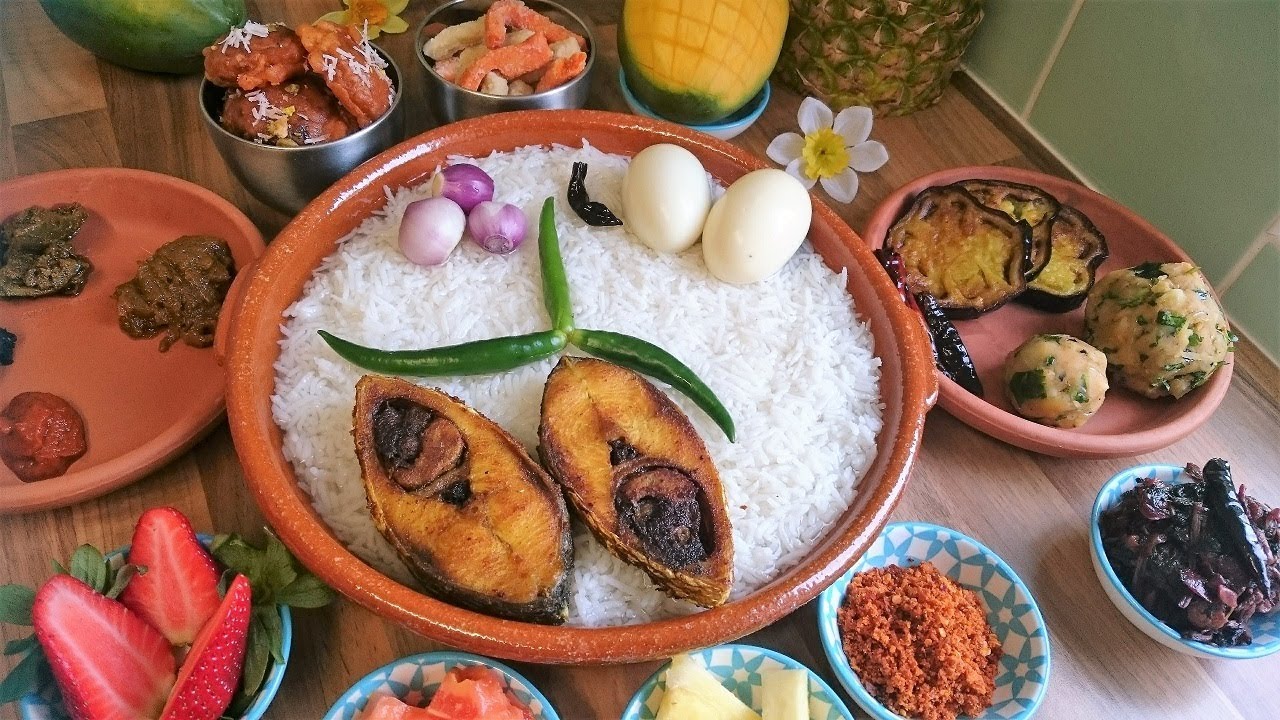 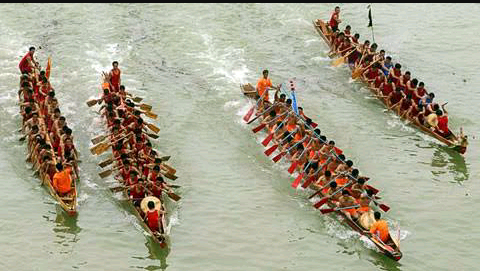 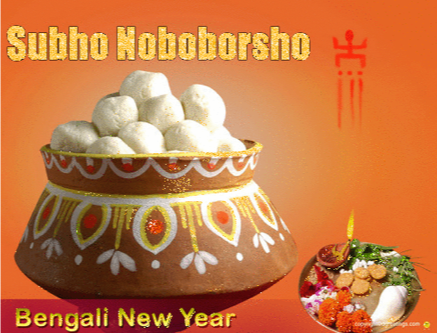 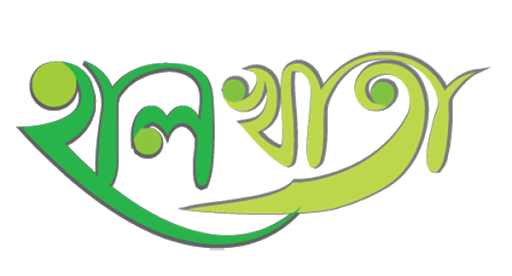 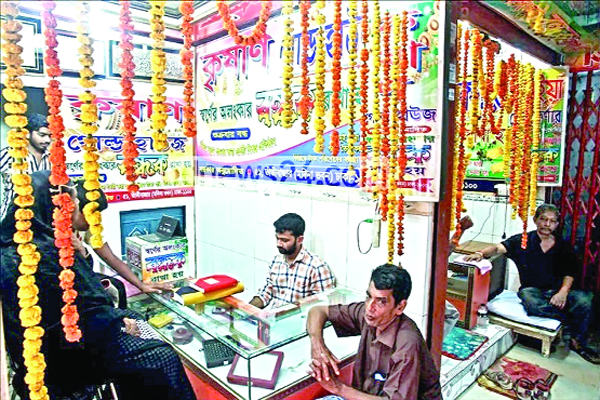 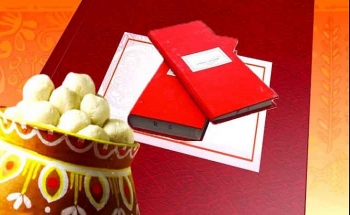 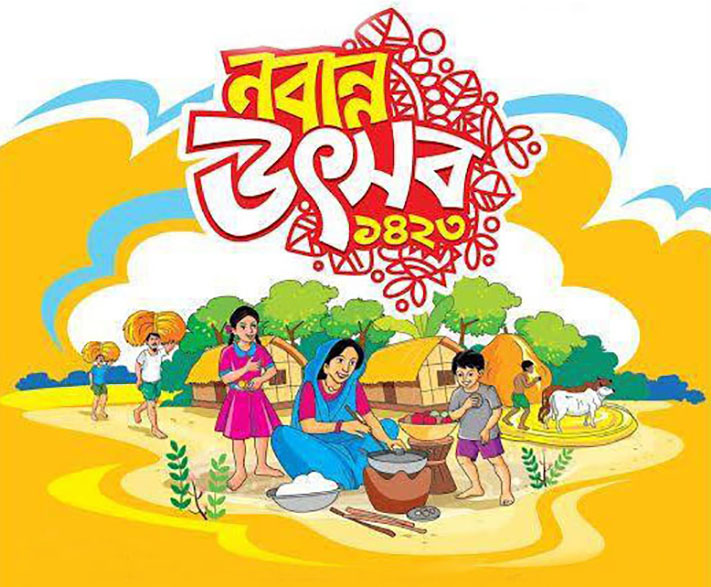 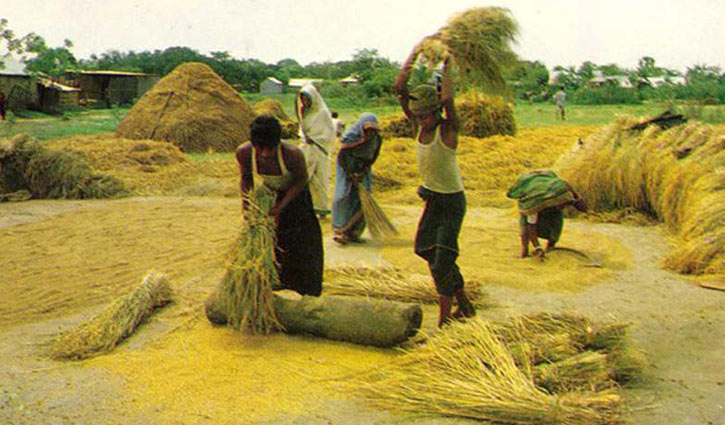 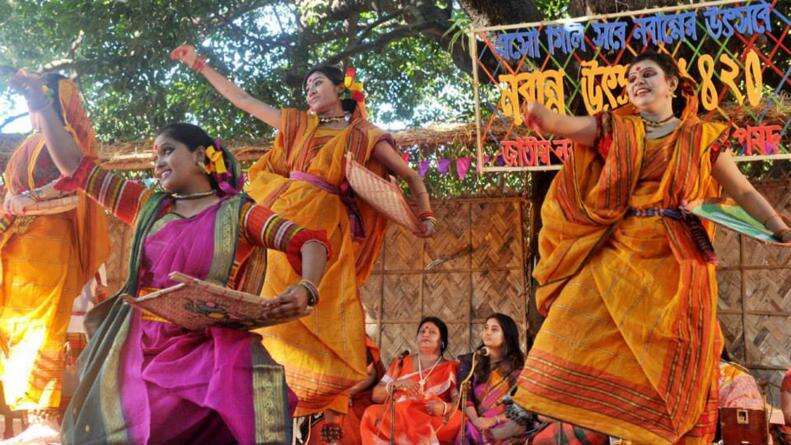 নবান্ন উৎসবে নানা আয়োজন
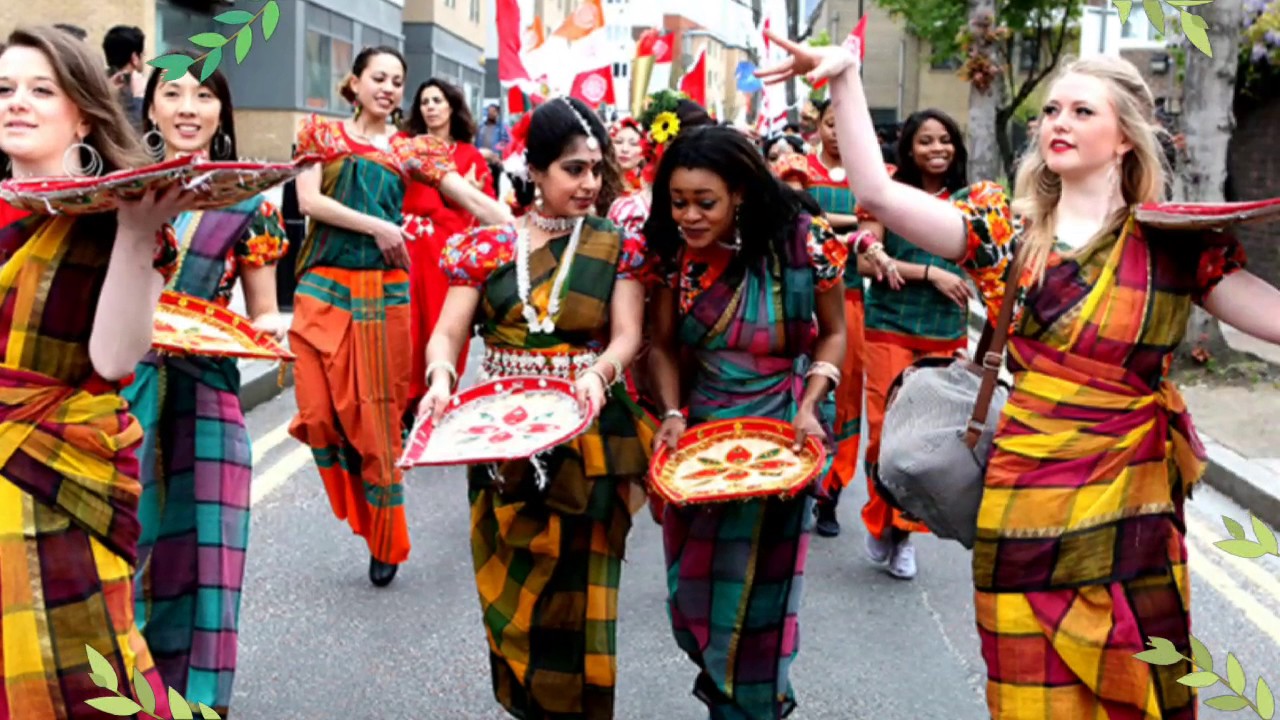 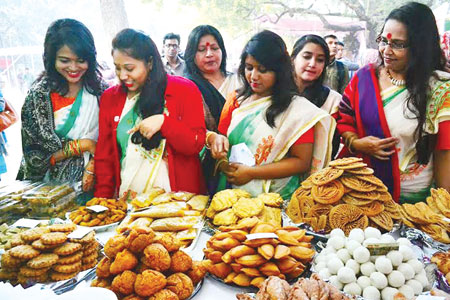 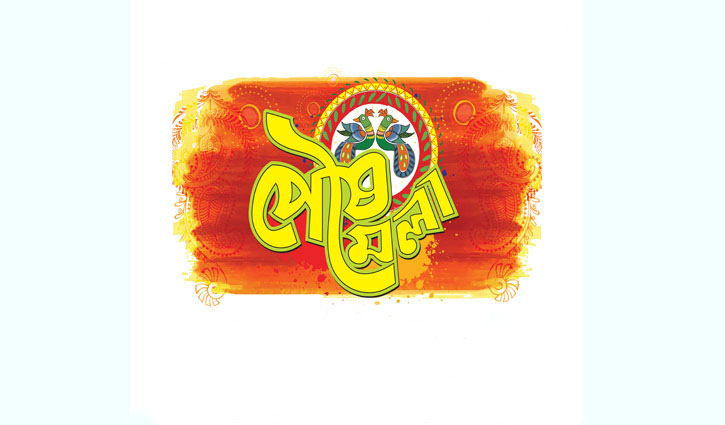 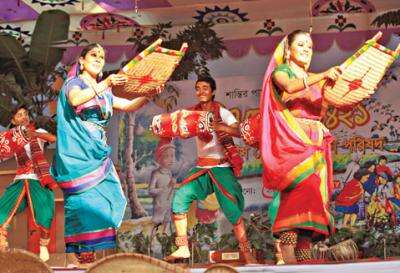 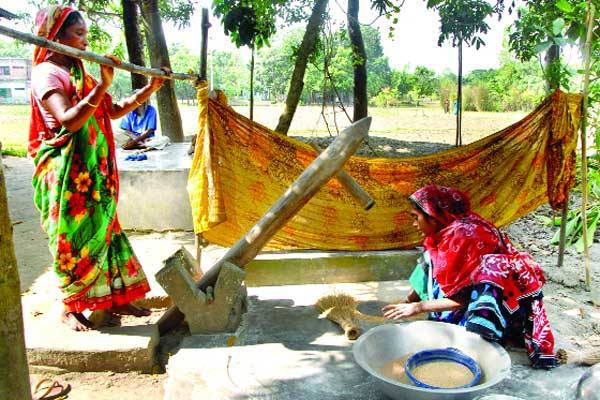 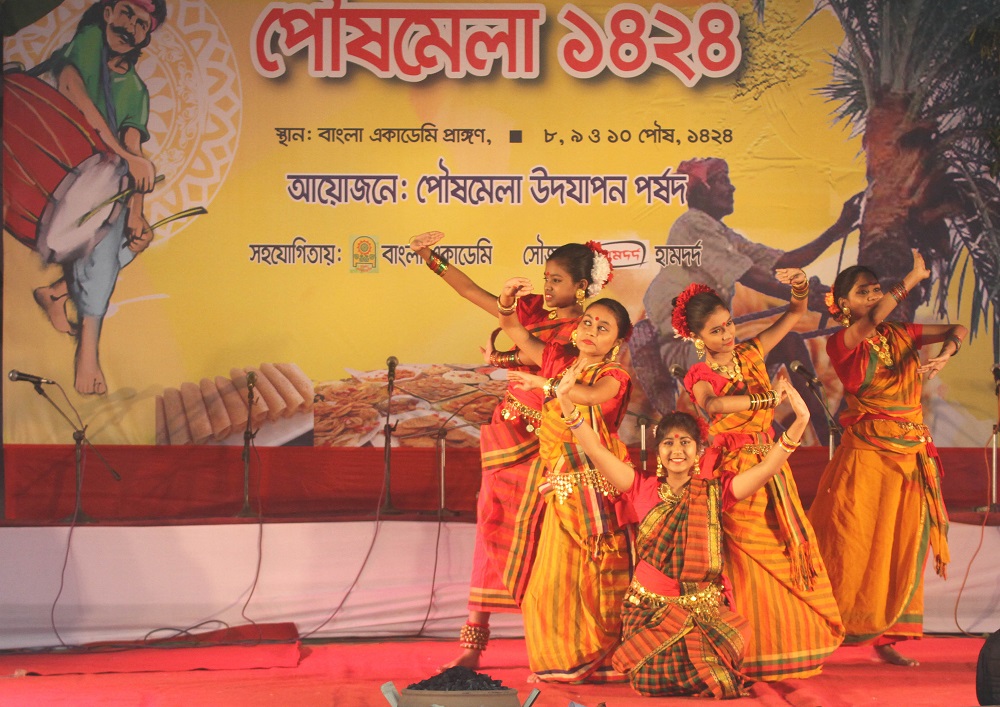 পৌষ মেলায় নানা আয়োজন
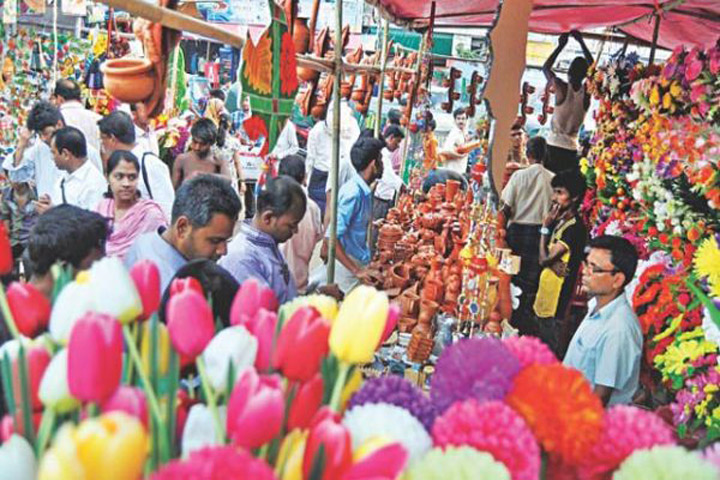 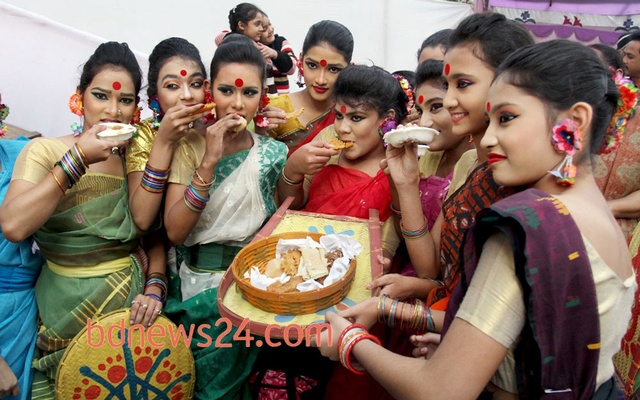 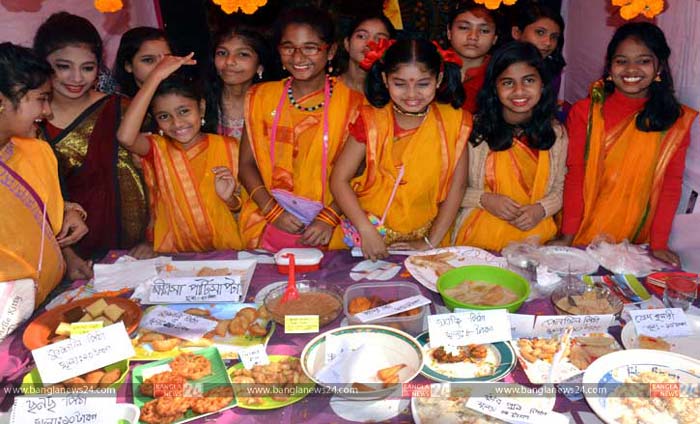 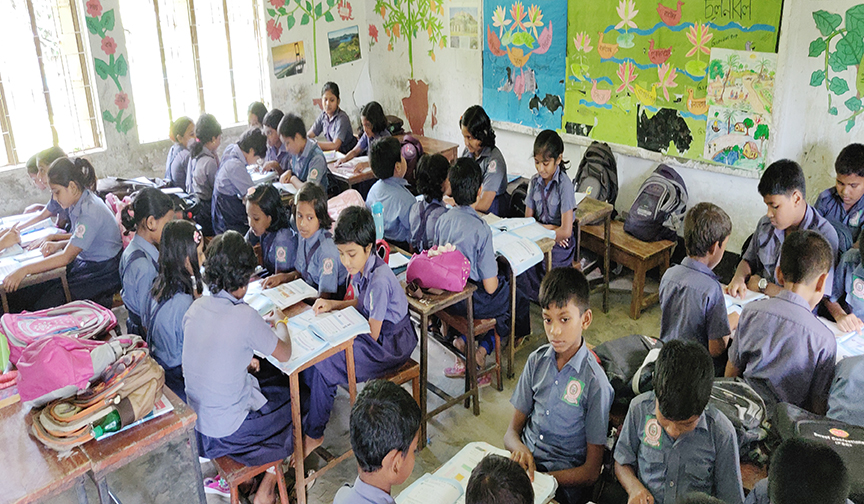 শিক্ষার্থীদের দল গঠন
শিক্ষার্থীরা নিচের রোল অনুসারে দল গঠন করবে
লাল দল
1, 6, 7, 12, 13, 18-------
সবুজ দল
2, 5, 8, 11, 14, 17--------
৩, ৪ , 9, ১0, 15, 16-------
হলুদ দল
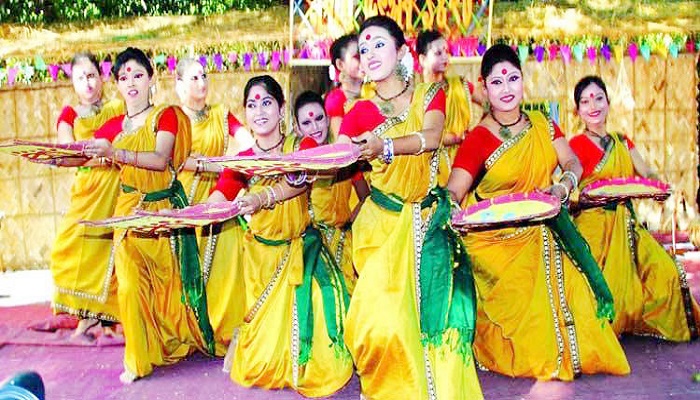 দলীয় কাজ
নিচের প্রশ্নগুলোর উত্তর বলঃ
1. হালখাতা কাকে বলে?
2. কীভাবে নবান্ন উৎসব পালন করা হয়?
3. পৌষমেলা কী জাতীয় উৎসব?
লাল দল
১. নবান্ন কিসের উৎসব? 
2. কীভাবে পৌষমেলা উদযাপন করা হয়?
3. বাঙালিদের প্রধান সামাজিক উৎসবের নাম কী?
সবুজ দল
1. কোন দিন বাংলা নববর্ষ পালন করা হয়? 
2. কী দ্বারা হালখাতায় আপ্যায়ন করা হয়?
হলুদ দল
ফলাবর্তন
১. পহেলা বৈশাখে ব্যবসায়ীরা নতুন খাতায় নতুন বছরের হিসাব লিখতে শুরু করেন। একে হালখাতা বলে।
২. বাংলা অগ্রহায়ণ মাসে কৃষক আমন কেটে ঘরে তোলার আনন্দে নতুন ধানের চাল দিয়ে নানা রকম পিঠা ও খাবার  তৈরি করে। এছাড়াও নানা রকম নাচ ও গানের মধ্য দিয়ে নবান্ন উৎসব পালন করা হয়। 
৩. পৌষ মেলা একটি সামাজিক উৎসব।
১. নবান্ন গ্রাম- বাংলার একটি ফসল কাটার উৎসব। 
২. পৌষ মাসে গ্রামের ঘরে ঘরে শীতের পিঠা ও মিষ্টান্ন বানানো এবং সেই সাথে আয়োজন করা হয় নানা রকম নাচ ও গান। পৌষমেলা উৎসব উদযাপন করা পালন করা হয়। 
৩. পহেলা বৈশাখ বাঙালিদের প্রধান সামাজিক উৎসব।
১. পহেলা বৈশাখে বাংলা নববর্ষ পালন করা হয়? 
২. মিষ্টি  দ্বারা হালখাতায় আপ্যায়ন করা হয়।
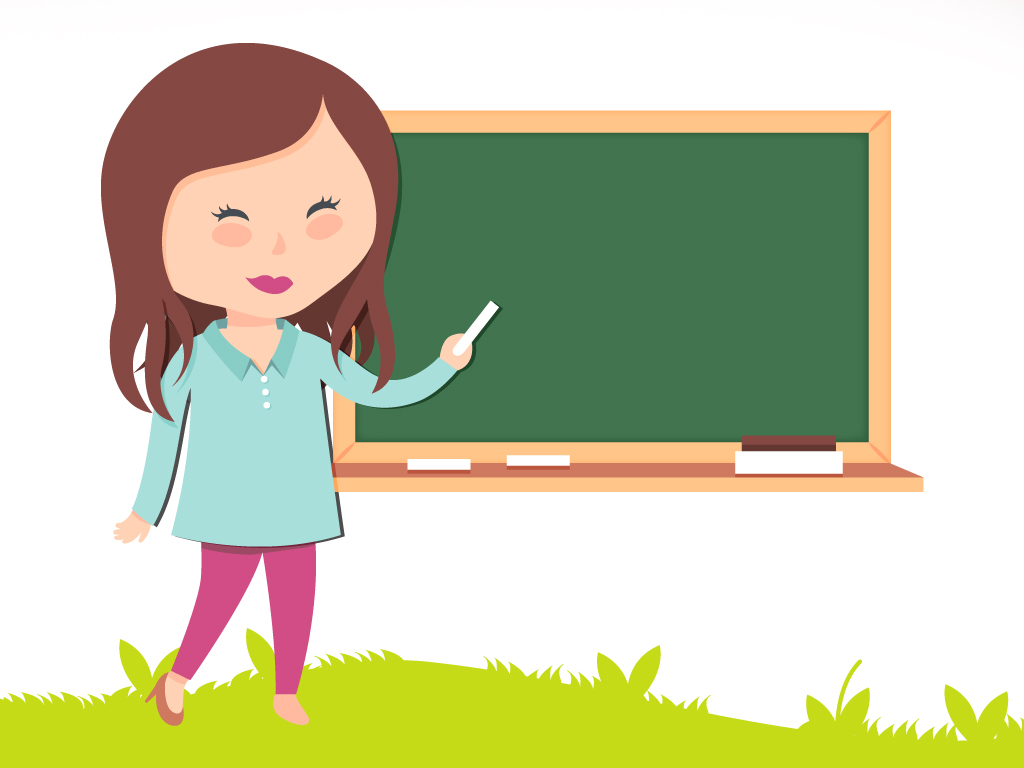 একক কাজ
তিনটি সামাজিক উৎসবের নাম লেখ। কীভাবে আমরা এই উৎসবগুলো উদযাপন করি ?
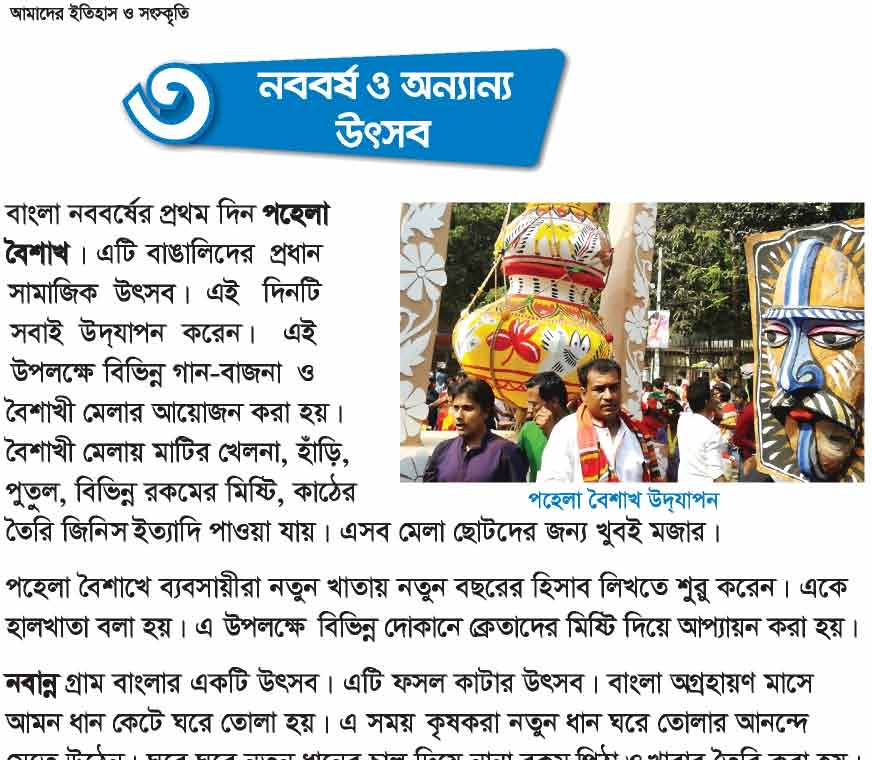 পাঠ্য বই সংযোগ
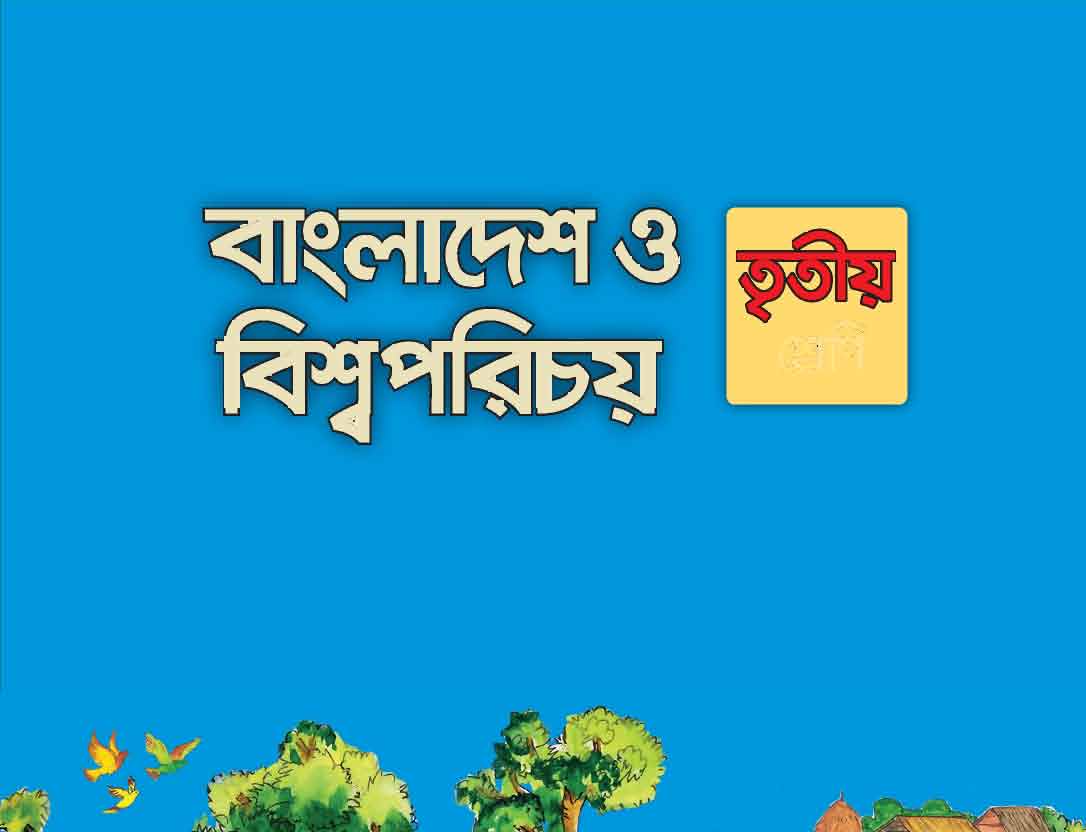 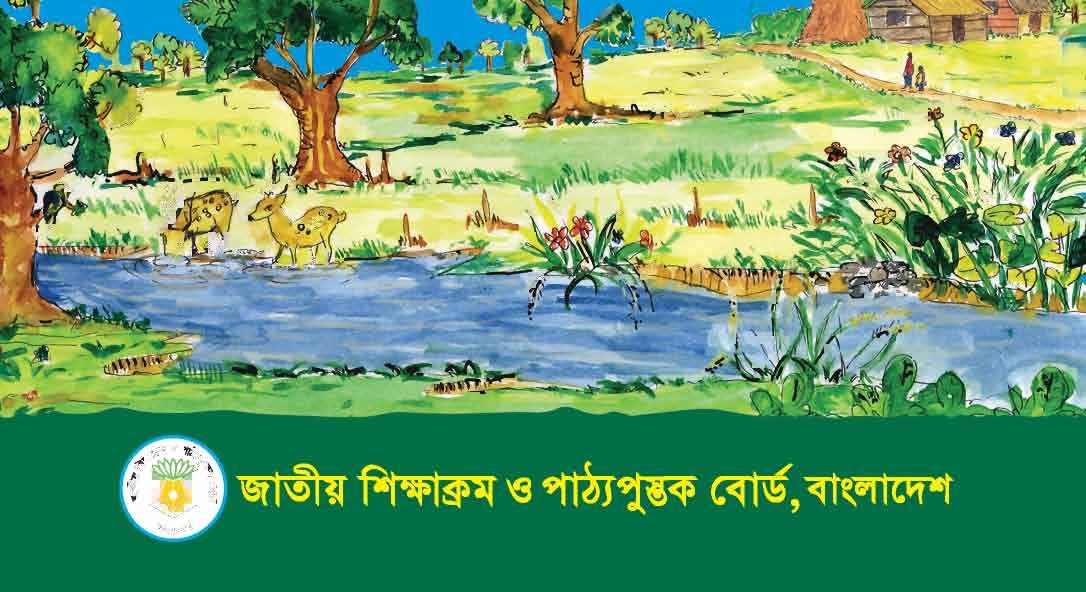 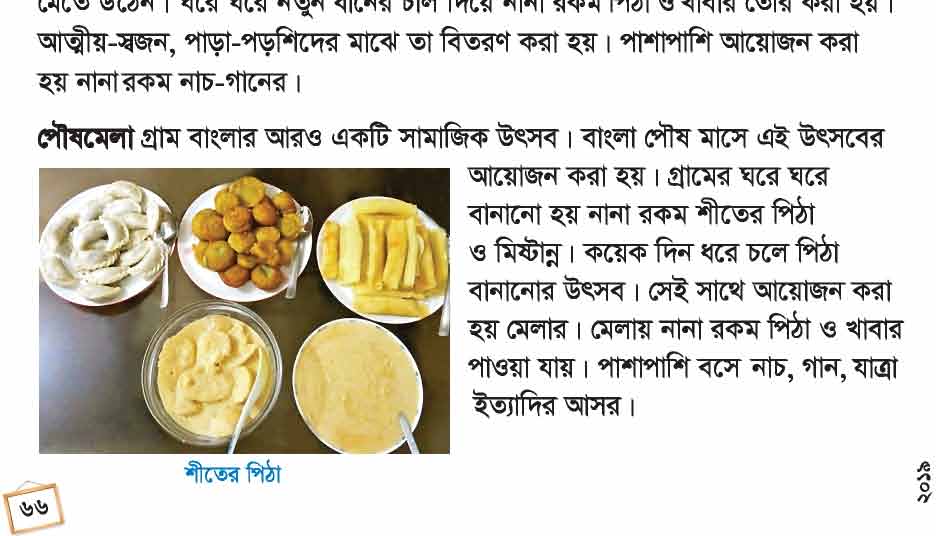 সংক্ষিপ্ত   আলোচনা
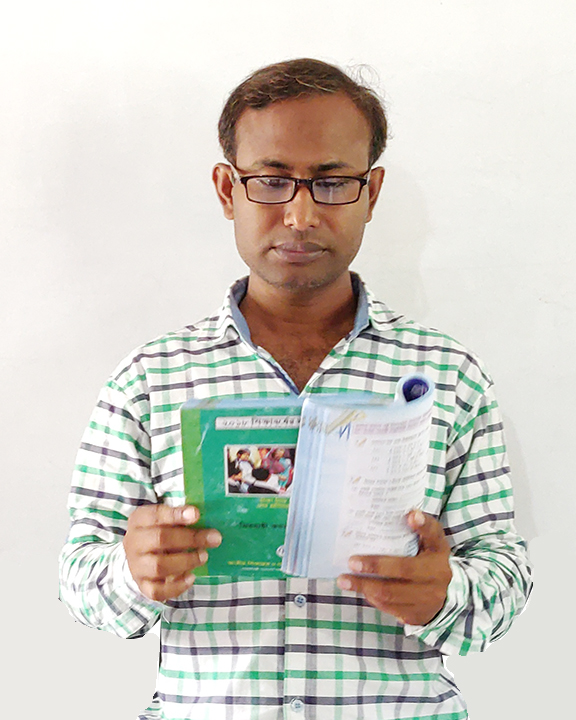 পুরো অধ্যায়ে জাতীয় ও সামাজিক উৎসব সম্পর্কে শিক্ষার্থীরা যা যা জেনেছে তার সারসংক্ষেপ পুনরায় সংক্ষেপে  আলোচনা করব।
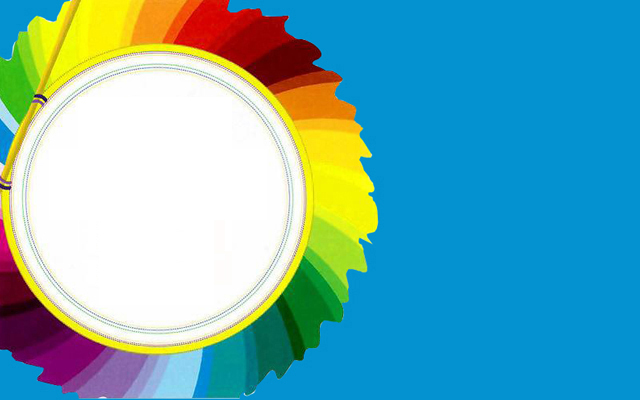 মূল্যায়ন
১। তোমার প্রিয় সামাজিক উৎসব কোনটি এবং কেন? 
২। শীতের কোন পিঠা খেতে পছন্দ কর? 
৩। পহেলা বৈশাখে মেলায় কখনো গিয়েছ? সেখানে কী কী হয়?
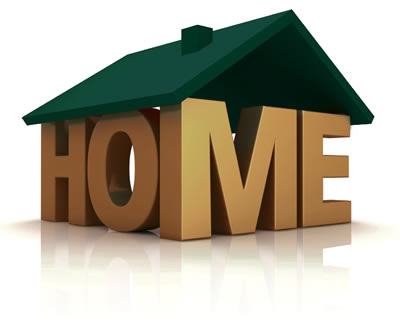 বাড়ির কাজঃ
তোমার প্রিয় উৎসব সম্পর্কে ৫টি বাক্য লিখে আনবে।
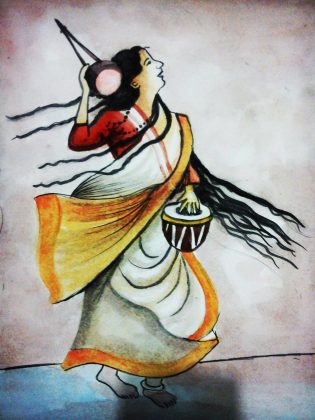 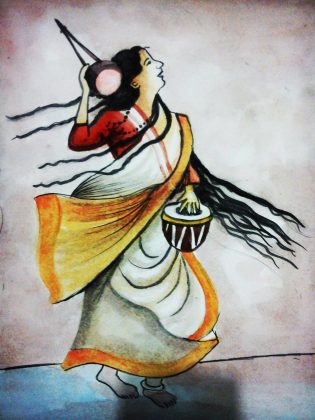 সবাইকে ধন্যবাদ